ПО СТРАНИЦАМ
РУССКОГО ЯЗЫКА
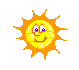 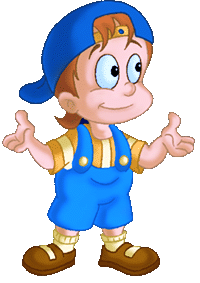 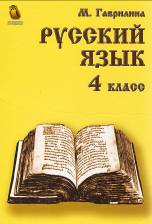 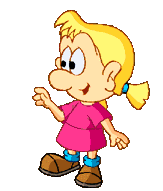 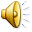 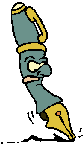 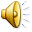 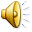 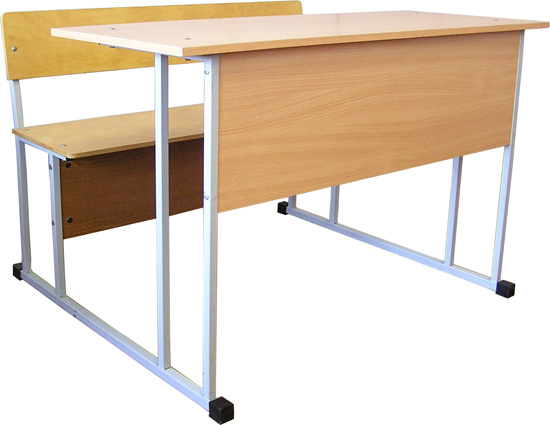 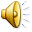 Обозначает название предметов
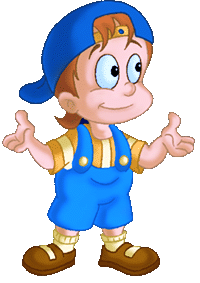 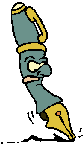 Имя
прилагательное
Имя
существительное
Местоимение
Глагол
Обозначает действие предметов
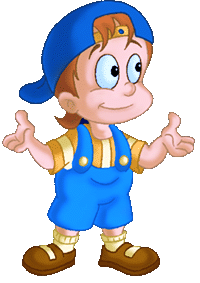 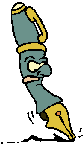 Имя
прилагательное
Местоимение
Глагол
Имя
существительное
Обозначает признаки предметов
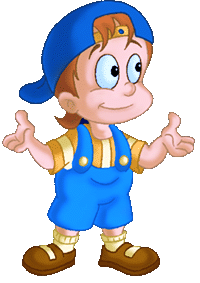 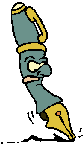 Имя
прилагательное
Местоимение
Имя
существительное
Глагол
Укажи лишнее
слово
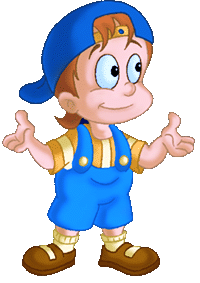 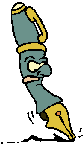 Имя
прилагательное
Предлог
Подлежащее
Местоимение
Имя
существительное
Глагол
Укажи слова, состоящие: из приставки, корня, суффикса и окончания:
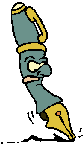 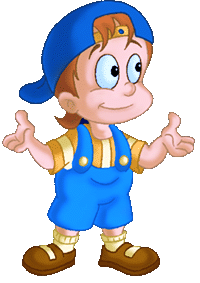 Потянет
Проверка
Приставка
Промёрз
Прибежал
Посадка
Укажи глаголы
2 спряжения:
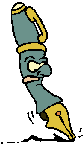 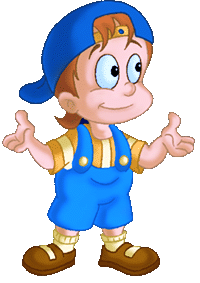 Сверкать
Ходить
Дышать
Лететь
Пустить
Веселить
Выдели окончания у имён
существительных:
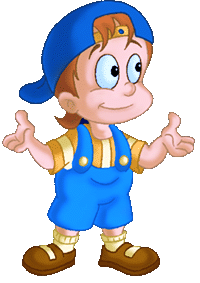 городов

слонов

коров

облаков
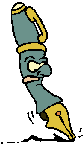 ?
КОРОВ – ЭТО КОРЕНЬ!
Выдели главные члены предложения:
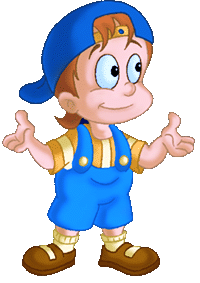 Посидел воробей на ветке и зачирикал.
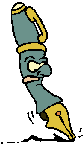 Укажи  слова в которых пропущен Ь:
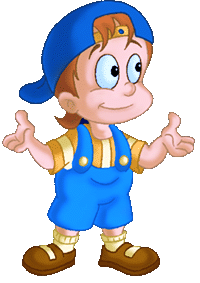 молодёж...

багаж…

овощ…ной

кач…нул

ноч…ной

одуван…чик
Ь
?
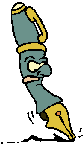 Имя существительное женский рода, 3 склонение
Укажи  слова в которых пропущен разделительный Ъ:
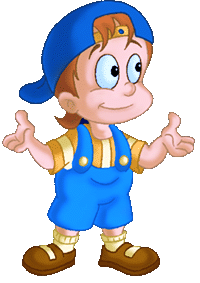 с…ели

в…юн

в…ехал

об…явление

ноч…ной

б…ют
Ъ
?
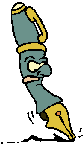 Ъ
Ъ
Ъ знак пишется после приставок, оканчивающихся на согласный перед Я, Ё, Е.
Подчеркни слова, в которых можно проверить безударную гласную:
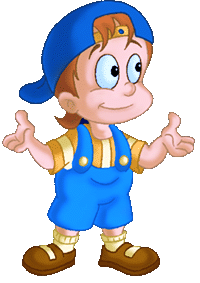 На большой поляне, в сосновом лесу 
ребята устроили кормушку для птиц .
?
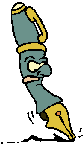 большой - больше

поляне - поле

сосновом- сосны

лесу - лес

устроили- строитель

кормушку - корм
ЭТО СЛОВАРНОЕ СЛОВО!
Подчеркни словосочетания, в  окончаниях существительных которых надо вставить букву Е:
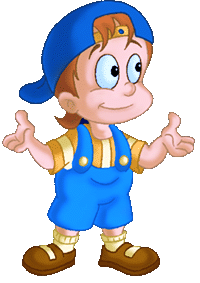 Бежал по тропинк…

Прочитал книг…

Думал о мастер…

Работал без устал…

Подошёл к деревн…

Подъехал к Риг…

Спал в постел…

Пятно на полотенц…
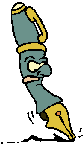 Цифрой укажи порядок предложений для рассказа:
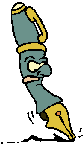 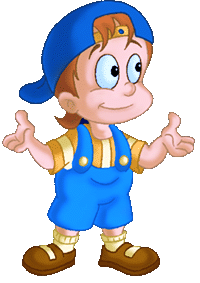 ___Ребята взяли его в живой уголок.

___Галчонок был маленький.

___Весной его выпустили на волю.

___Он жалобно пищал.

___Дети вылечили галчонка. 

___Дети нашли галчонка с перебитым крылом.
4
2
6
3
5
1
СПАСИБО!
o
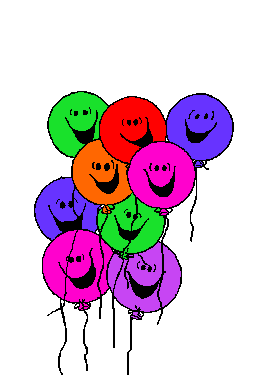 Выход